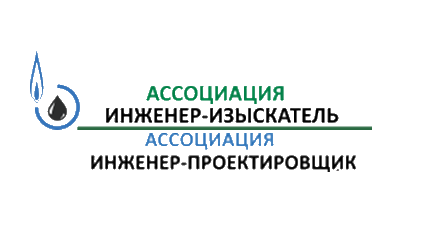 Методология стандартизации работ в инженерных изысканиях. Стандарты на процессы выполнения работ.
Докладчик:
Петров Алексей Петрович – Директор 
Ассоциации «Инженер-Проектировщик» (СРО)
Ассоциации «Инженер-Изыскатель» (СРО)
Первая всероссийская научно-практическая конференция
АКТУАЛЬНЫЕ ПРОБЛЕМЫ ИНЖЕНЕРНО-ГЕОДЕЗИЧЕСКИХ ИЗЫСКАНИЙ В РОССИЙСКОЙ 
Санкт-Петербург, 29 марта 2019
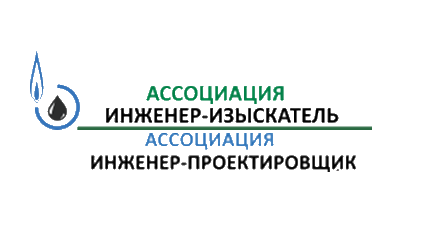 Я знаю только то, что ничего не знаю, но другие не знают и этого
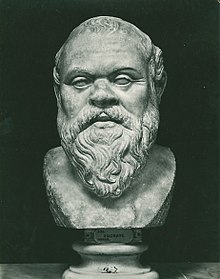 Я знаю только то, что ничего не знаю, но другие не знают и этого. 
			Сократ (Демокрит)
Знание
Неизвестное
Знание
У каждого человека свой потолок, у одних космос, у других плинтус
2
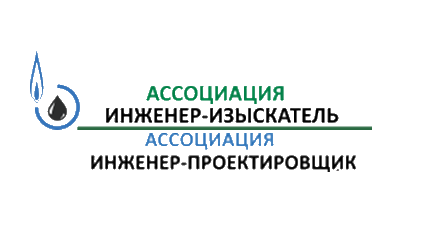 Регуляторная гильотина Правительства РФ
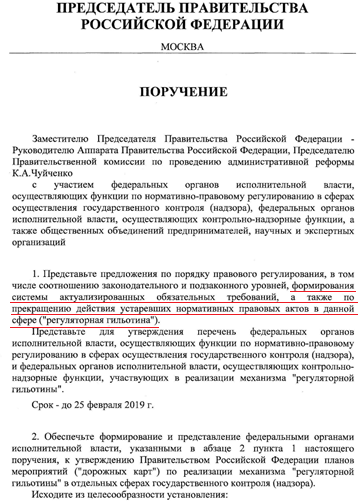 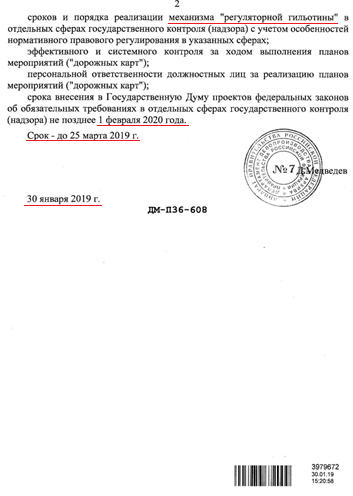 3
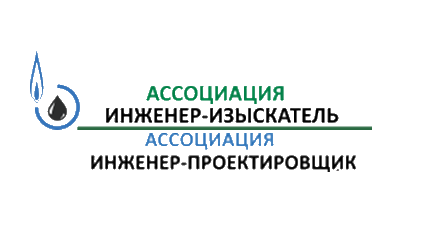 Совокупность реализации проектов по стадиям ЖЦ ОКС
ФЗ «Об инвестиционной деятельности в Российской Федерации, осуществляемой в форме капитальных вложений» от 25.02.1999  N 39-ФЗ
ПП РФ от 19 января 2006 г. N 20 «Об инженерных изысканиях для подготовки проектной документации, строительства, реконструкции объектов капитального строительства»
ПП РФ N 87 от 16.02.2008
ПП РФ N 87 от 16.02.2008
ПП РФ N 87 от 16.02.2008
ГРК РФ ФЗ
N190 от 29.12.2004
ГРК РФ ФЗ
N190 от 29.12.2004
4
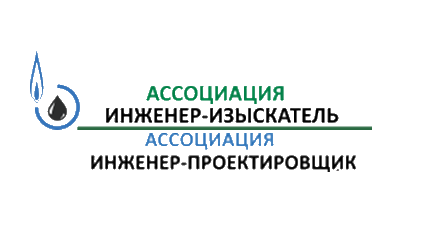 Этапы проектирования по ГрК (с учетом планируемых изменений 2019г.)
ОБИН
П
РД
АН
ОВОС
ЗУД
ТЭО
ИМ
ТУ пр.
Оценка воздействия на окружающую среду
Землеустроительное дело
Технико-экономическое обоснование
Информационная модель
Технические условия присоединения
Законопроект № 440116-7 О внесении изменений в Градостроительный кодекс Российской Федерации и в Федеральный закон "Об инвестиционной деятельности в Российской Федерации, осуществляемой в форме капитальных вложений«
Федеральный закон от 19.07.2018 N 222-ФЗ "О внесении изменений в Бюджетный кодекс Российской Федерации и статью 4 Федерального закона "О внесении изменений в Бюджетный кодекс Российской Федерации и признании утратившими силу отдельных положений законодательных актов Российской Федерации«
Примерная программа законопроектной работы Государственной Думы ФС РФ на ноябрь 2018 года.
5
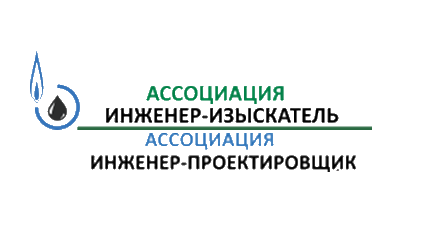 Обоснование инвестиций
ОБОСНОВАНИЕ ИНВЕСТИЦИЙ - документация, включающая в себя в том числе проект задания на архитектурно-строительное проектирование объекта капитального строительства (далее - проект задания на проектирование) и содержащая краткое описание инвестиционного проекта.
Обоснование инвестиций предшествует разработке проектной документации. На стадии подготовки обоснования инвестиций проводятся инженерные изыскания в объеме, необходимом для его подготовки.

Законопроект № 440116-7 О внесении изменений в Градостроительный кодекс Российской Федерации и в Федеральный закон "Об инвестиционной деятельности в Российской Федерации, осуществляемой в форме капитальных вложений"
(в части введения механизма обоснования инвестиций в отношении объектов капитального строительства, строительство (реконструкция) которых осуществляется за счет средств бюджетной системы Российской Федерации) принят в первом чтении Государственной Думой
6
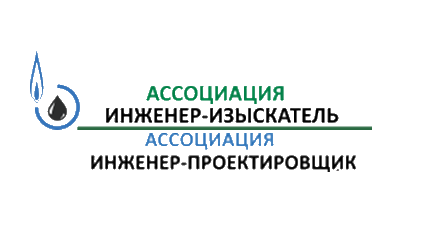 Сопоставление видов работ по ИИ (согласно приказу Минрегиона РФ №624 от 30.12.2009) с ОКВЭД2 и ОКПД2
Приказ Минрегиона РФ от 30.12.2009 N 624 (ред. от 14.11.2011) "Об утверждении Перечня видов работ по инженерным изысканиям, по подготовке проектной документации, по строительству, реконструкции, капитальному ремонту объектов капитального строительства, которые оказывают влияние на безопасность объектов капитального строительства" – статус ДЕЙСТВУЮЩИЙ. С 1 июля 2017 года ФЗ от 03.07.2016 N 372-ФЗ отменено требование о получении допуска СРО на выполнение работ, включенных в настоящий перечень. См. ст. 3.3ФЗ от 29.12.2004 N 191-ФЗ и ст. 55.8 ГрК РФ.
7
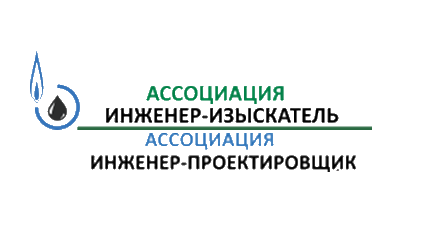 Расшифровка кодов ОКВЭД-2, используемых в инженерных изысканиях (выдержка)
8
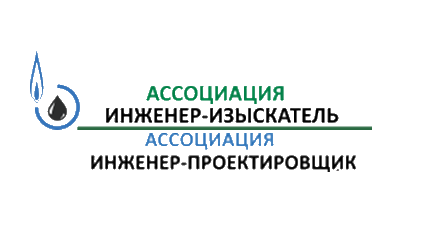 Стандарты на инженерные изыскания , утвержденные НОПРИЗ
9
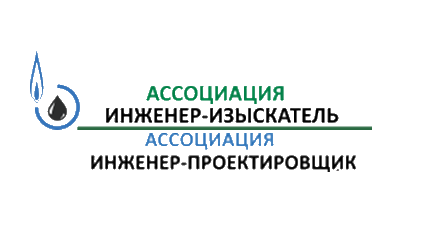 Процедура присоединения к стандартам НОПРИЗ
Отчет по 
Контролю соблюдения
Методическое обеспечение
Уведомление
Отчет по 
внедрению
Контроль
Уведомление
Дорожная карта должна включать в себя: сроки внедрения, этапы внедрения, технико-технологическое обеспечение, бучение и аттестацию персонала, включение в состав базы знаний
10
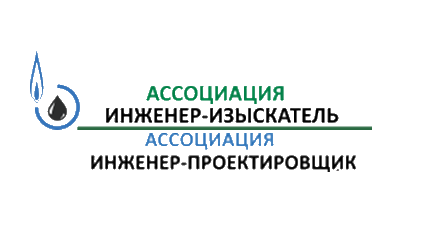 Комплексная стандартизация
Комплексная стандартизация - стандартизация, осуществление которой обеспечивает наиболее полное и оптимальное удовлетворение требований заинтересованных организаций и предприятий согласованием показателей взаимосвязанных компонентов, входящих в объекты стандартизации, и увязкой сроков введения в действие стандартов.
Комплексность стандартизации обеспечивается разработкой программ стандартизации, охватывающих изделия, сборочные единицы, детали, полуфабрикаты, материалы, сырье, технические средства, методы подготовки и организации производства. (ГОСТ 1.0-68)
Стандарт – норма, формирующая кооперацию,
	государственный стандарт – государственная кооперация, 	отраслевой стандарт – отраслевая кооперация, 
	СТО – кооперация в рамках организации. 
Добровольность выбора кооперации – основа рыночных экономик.
11
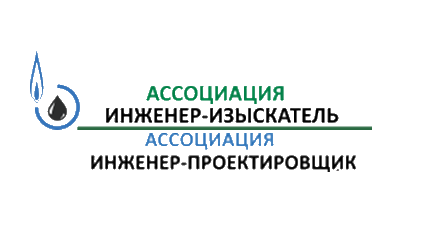 Схема взаимодействия НОПРИЗ – СРО по разработке и исполнению стандартов
НОПРИЗ
НОПРИЗ
СРО
Обеспечение качества
Строительные нормали
Контроль качества
12
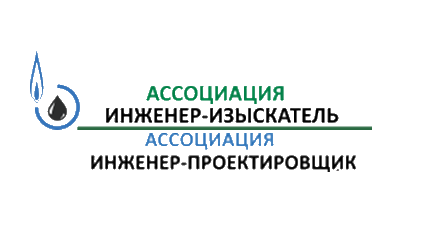 Содержание проф. стандартов, ФГОСов, стандартов производства работ
13
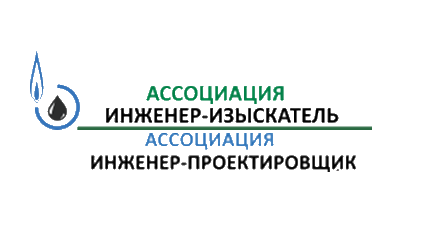 Квалификационные требования к специалистам
1. БАГАЖ ЗНАНИЙ О ПРЕДМЕТЕ.
2. ЛОГИКА ИСПОЛЬЗОВАНИЯ ЗНАНИЙ.
3. ОПЫТ ПРАКТИЧЕСКОГО ИСПОЛЬЗОВАНИЯ ЭТИХ ЗНАНИЙ
ЗНАНИЯ
НАУКА
ПРАКТИКА
УМЕНИЯ
ТЕХНОЛОГИЯ (лошадь)
НАВЫК
ТЕХНОЛОГИЯ (ОБЕЗЬЯНА)
ОПЫТ
ТЕХНОЛОГИЯ (СОБАКА)
ТЕСТ
14
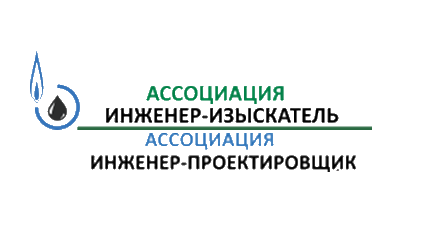 План разработки стандартов в области информационного моделирования ТК 465 на 2019 год
На 2019 год в ТК 465 планируется разработать 15 стандартов группы СИМЗС, в том числе ключевые для внедрения информационных технологий строительной отрасли
March 23, 2019
New York Times публикует мощный текст с основным тезисом: потребление цифровых услуг — это признак бедности. Мы говорим цифровая экономика, а подразумеваем экономика услуг для бедняков. 
https://www.nytimes.com/2019/03/23/sunday-review/human-contact-luxury-screens.html
15
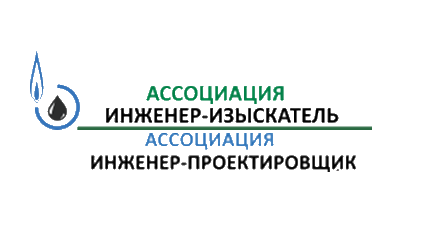 СПАСИБО ЗА ВНИМАНИЕ!

Петров Алексей Петрович 

директор Ассоциаций 
«Инженер-Проектировщик»,
«Инженер-Изыскатель»
Тел. 8 (495) 259-40-91 
info@ipsro.ru